Bell Ringer
A supplement of a given angle is four times as large as a complement of the angle. Find the measure of the given angle. 

Find the value of x in the following two diagrams:
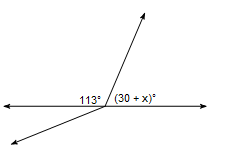 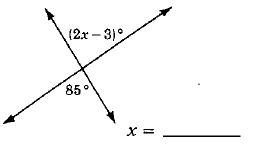 Geometry
2.5 Perpendicular Lines
LEQ: How do you apply the definition and the theorems about perpendicular lines?
Perpendicular Lines Definition
Lines Defn. – two lines that intersect to form right angles.

   JK          MN


Segments and rays may also be perpendicular

      JK         MN      LJ        LN          JK      ML          JK      LN
.   M
J
.
K
.
.
   L
.   N
Two Ways to Use the Defn.
1) If JK       MN, then…
		each of the 4 angles is a right angle.
2) If any one of the four angles is a right angle, then…
		JK        MN
.   M
J
.
K
.
.
   L
.   N
A
2
1
C
D
3
4
B
If      3 is a right angle, then AB     CD.
		Def. of       lines

If AB      CD , then    1,   2,   3, and   4 are right angles.
		Def. of       lines
Two New Theorems
2-4: If two lines are perpendicular, then they form congruent adjacent angles.
         lines form        adj. 
2-5: If two lines form congruent adjacent angles, then the lines are perpendicular.
           adj.                         lines
Example
If                        , then….
                     JK       NM  by…
                             adj.                          lines
.   M
J
.
K
.
1
2
4
3
.   N
Theorem 2-6
2-6: If the exterior sides of two adjacent angles are perpendicular, then the angles are complementary.
  Ext. sides of 2 adj.                       comp.


If OA         OC, then…
		          are complementary.
A  .
B  .
1
O  .
2
.
C
AB    CD. Classify each statement as True or False.
F
AB      EF

   CGB is a right angle. 

    CGA is a right angle. 

m   DGB = 90. 

  EGC and    EGA are complements. 

  DGF is complementary to  DGA.
E
T
A
C
T
T
G
T
D
B
F
F
Let’s Try Some TogetherPlease open your books to page 57 (#1, 6-11)
Given
        Defn. of        lines
        Defn. of congruent angles
6)   Defn. of         lines
7)   Defn. of         lines
     Lines form       adj.
Defn of          lines
       adj.                             Lines
Defn. of         lines
Reg. Homework
Page 58-59
#1-25 Odd
Honors Homework
Page 58-59
#1-27 All
Bell Ringer
Find the value of x.
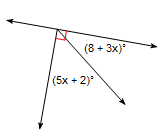 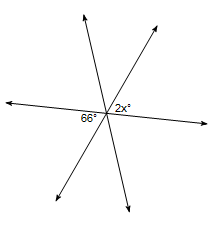 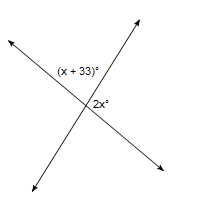 Today & Tomorrow
Today-Work on study guide for your quiz

Tomorrow: Quiz on 2-4-2.5 (special pairs of angles and perpendicular lines)